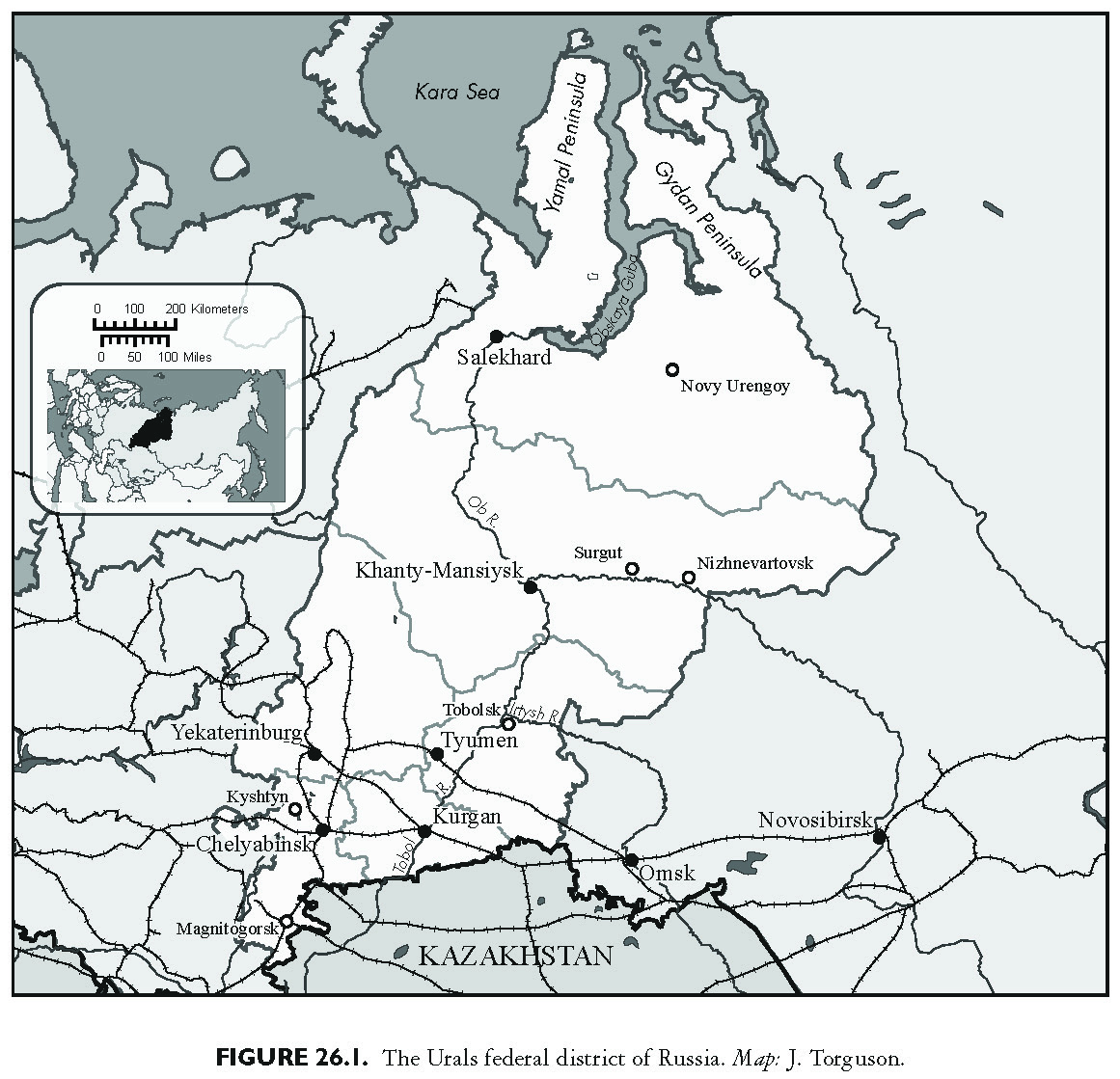 This slide is a supplement to A Geography of Russia and Its Neighbors, Second Edition by Mikhail S. Blinnikov. Copyright © 2021 The Guilford Press.
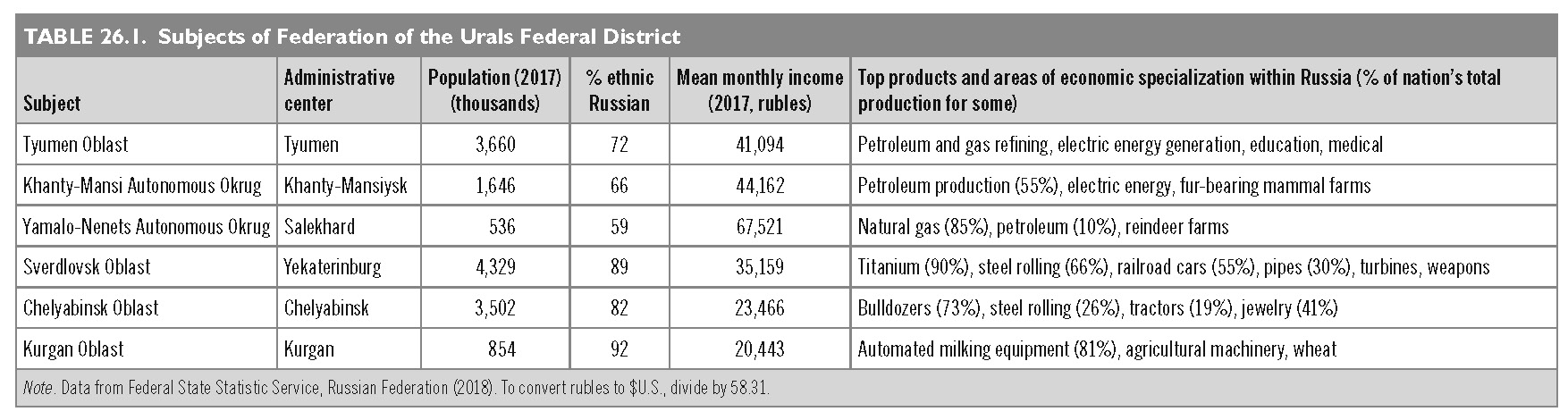 This slide is a supplement to A Geography of Russia and Its Neighbors, Second Edition by Mikhail S. Blinnikov. Copyright © 2021 The Guilford Press.
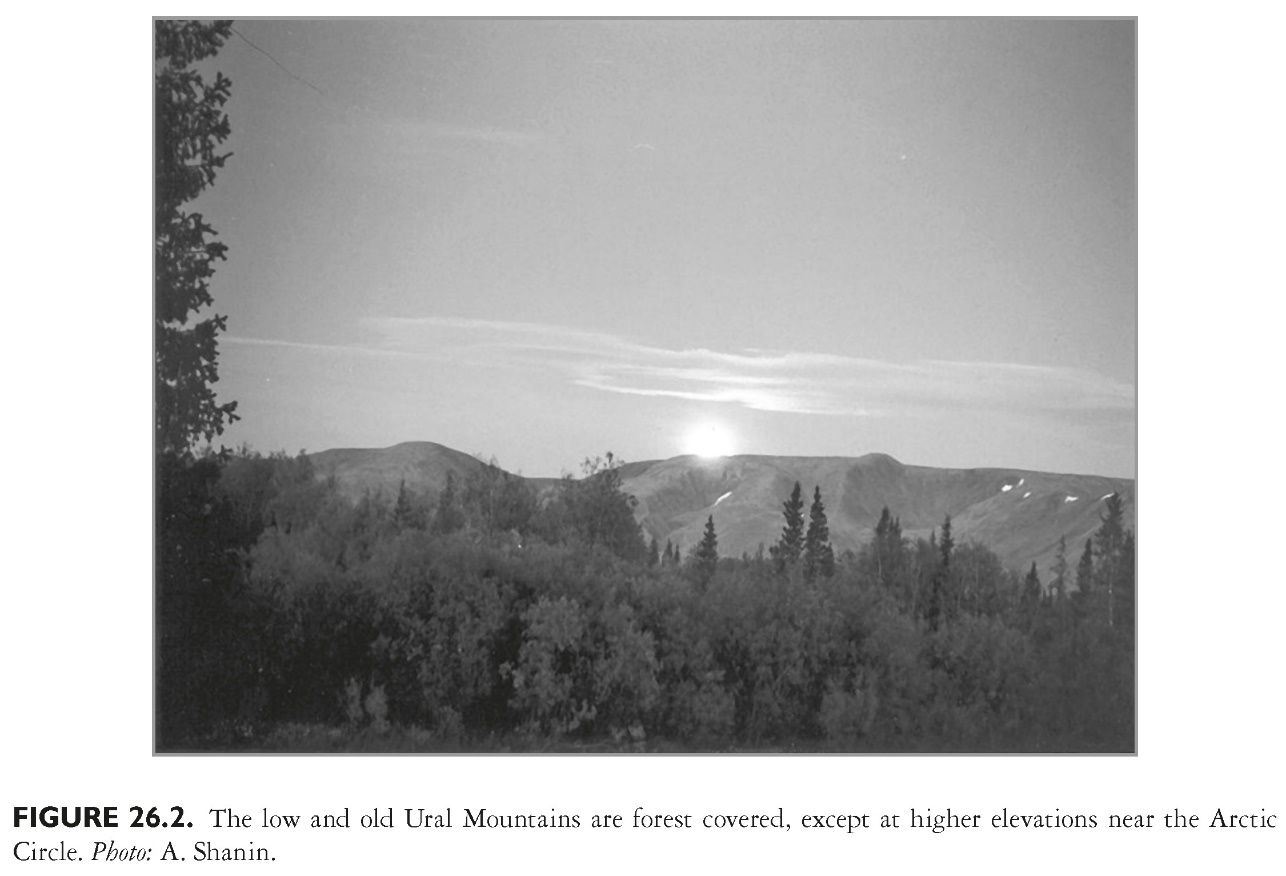 This slide is a supplement to A Geography of Russia and Its Neighbors, Second Edition by Mikhail S. Blinnikov. Copyright © 2021 The Guilford Press.
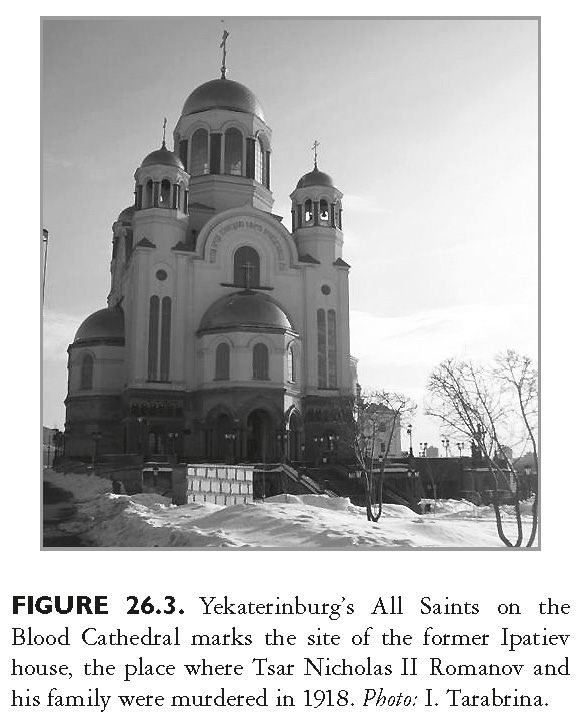 This slide is a supplement to A Geography of Russia and Its Neighbors, Second Edition by Mikhail S. Blinnikov. Copyright © 2021 The Guilford Press.
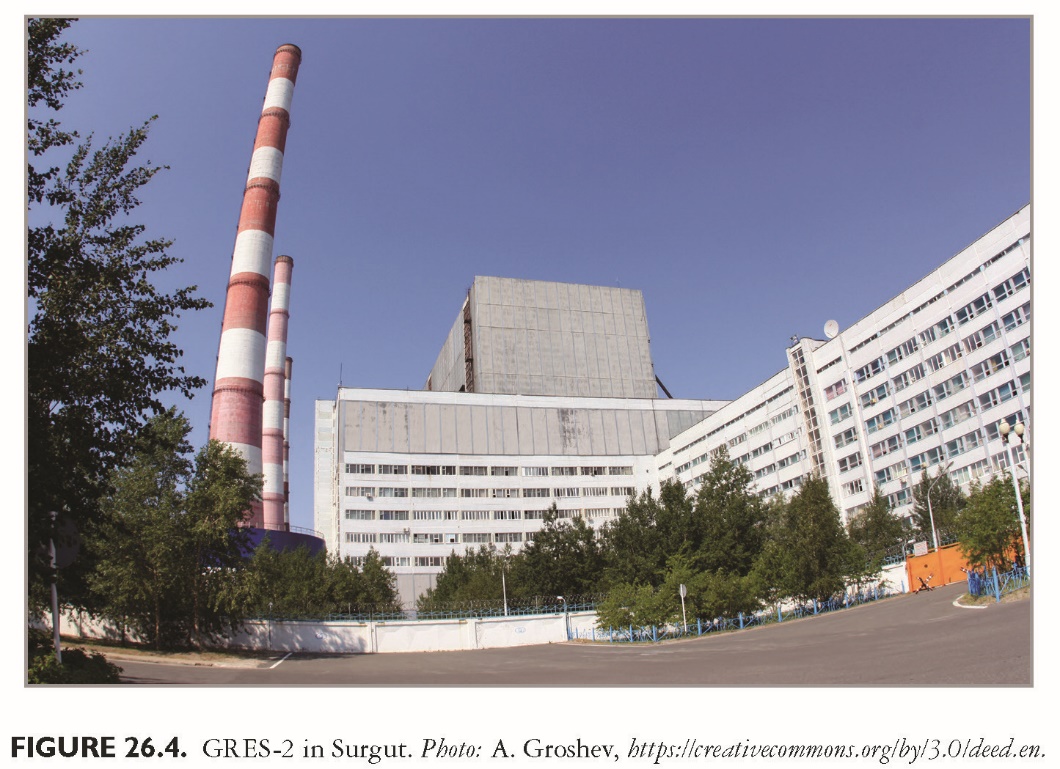 This slide is a supplement to A Geography of Russia and Its Neighbors, Second Edition by Mikhail S. Blinnikov. Copyright © 2021 The Guilford Press.